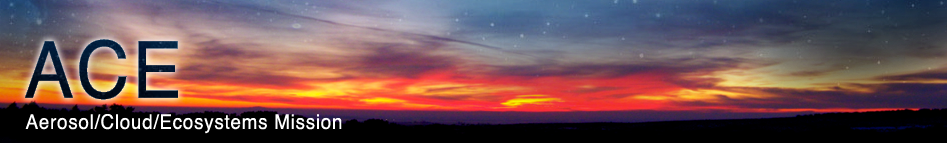 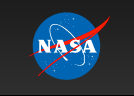 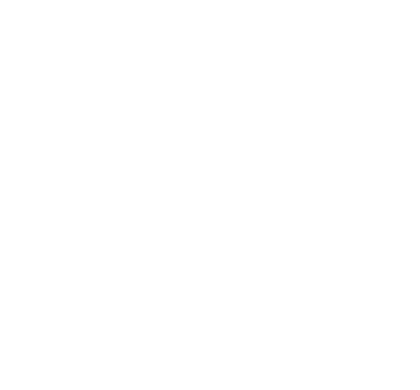 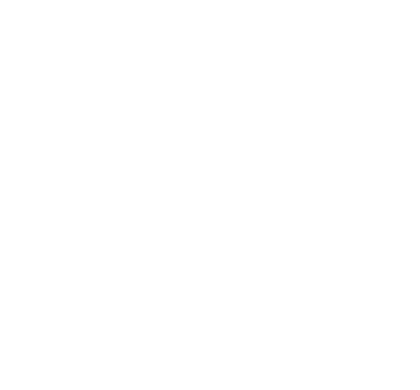 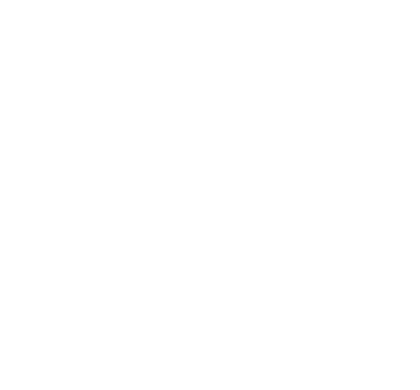 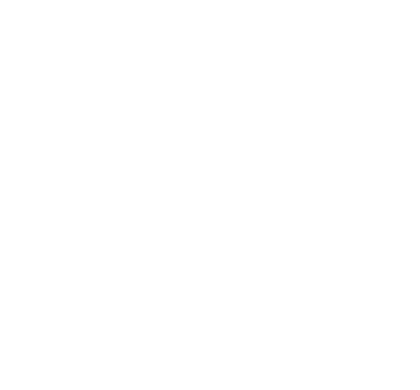 The Aerosol Cloud Ecosystem Mission was recommended by the 2007 NRC decadal survey.

ACE is presently in pre-formulation and will be realized in some form in the early to mid ’20s.
ACE is a response to the 
The extreme sensitivity of the climate system to hydrological processes especially clouds and precipitation
The difficulty of climate and smaller scale models to accurately represent those processes
These processes are the transitional phases between clouds and precipitation.

ACE is a response to the successful A-Train and GPM missions that showed how multiple instrument synergy could contribute to our understanding.

The Radar Definition Experiment (RADEX) is designed to assist in defining the characteristics of the ACE payload by collecting remote sensing and in situ data from which the mission requirements can be defined.
ACE Goals and Plans for OLYMPEX/RADEX

Goals
Collect datasets suitable for retrieval case studies – target transitional processes where clouds produce precipitation
Exploit Multi-instrument synergy 
Cloud vertical motion with cloud and precipitation μphysics
Study Tradeoffs between Instrument requirements and retrieval uncertainty
Resources
ER2 - 54 Science hours (~8 flights @ 2 flights per week)
15 additional Citation hours
Begin ops ~1 week after olympex start
End ops ~1 week prior to olympex end

Primary Targets:  (more details on Thursday)
Marine shallow convection with light precipitation (post-frontal)
Focus:  Spatial inhomogeneity and mixed-phase
Mixed phase process (riming, aggregation, ice production) and precipitation (in off-shore narrow-band cold/occluded fronts) 
Focus: embedded/intense convection within the front 
Focus: impact of radar attenuation and multiple scattering on retrievals
Light precipitation and virga in prefrontal/warm sector clouds
GMI
ER-2 Payload for RADEX - OLYMPEX
EXRAD      	
       (X-band radar)
AirMSPI
       (VIS-SWIR   
         multiangle       
	imaginging     
         polarimeter)
CPL
Lidar Backscatter
eMAS
VIS-IR imager 
(not hyperspectral)
AMPR
Passive Microwave
~ 10-85 GHz
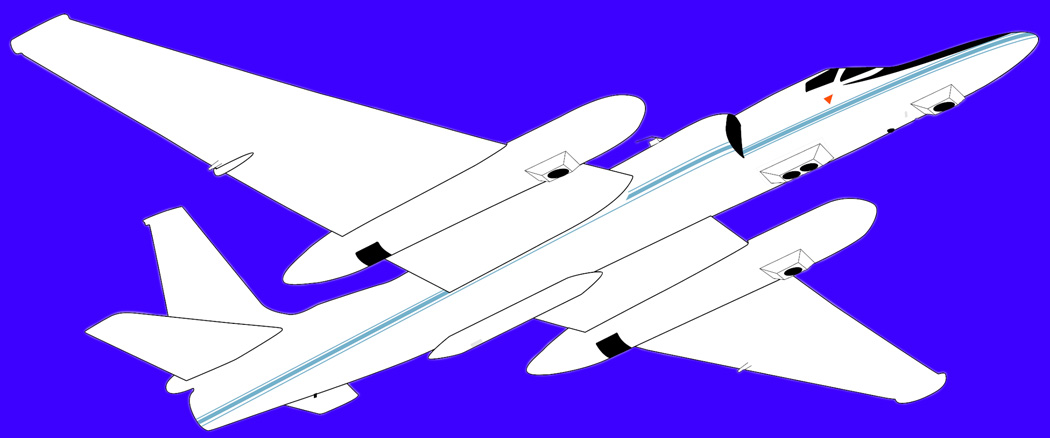 nose
Q-bay
superpod
superpod, (unpressurized aft)
HIWRAP
Ka/Ku- band radar
CRS
W-band radar
[Speaker Notes: Assumptions:

Move of CRS from right superpod to left superpod and consolidate a few boxes.]
Suggested discussion topics / issues (For discussion on Thursday)

Flight plan elements/details, of course.

Night flights ?
ACE/RADEX would like VIS/NIR data from the pre- and post-frontal flights  daytime flight. 
Are night flights for frontal conditions an option ?   If yes, what are safety and logistical considerations ?

ER-2 will have two pilots. 
This allows back-to-back flight days (subject to sufficient down time for the ground crews).  
back-to-back-to-back is problematic (?). 
Is this an issue for pre-frontal, frontal, post-frontal sequences ?

Citation Payload options.
ACE/RADEX Objectives

Flight Objectives:

Primarily interested in maritime clouds/systems (ease of interpreting passive microwave, VIS, and IR data). 

Maximize overlap of all three aircraft when Citation is on station.
Desired 2+ hours of in situ / Citation data on each flight.
Multiple repeated lines/stacked racetracks in order to provide good sampling at fixed-levels (rather than spirals/ramp).
Citation Altitudes:  Broadly, (1) Lowest-safe-level to characterize “surface” precip, (2) mixed-phase region, (3) just-above mixed-phase, and (4) Cloud top and/or cold ice-only.     Emphasis varies with target.

Different objectives/patterns for:
pre-frontal (~ 1 day ahead),
frontal
post-frontal (~ 1 day behind)
… each discussed on following slides.
Post-Frontal

Focus:  shallow convection with light precipitation or virga.  

Citation: Short (20 km), stacked-legs with focus on cloud-top, mid-cloud (freezing level?) μphysics, and below cloud-base precip.  Goal: 2+ hours on station with repeated stacks.
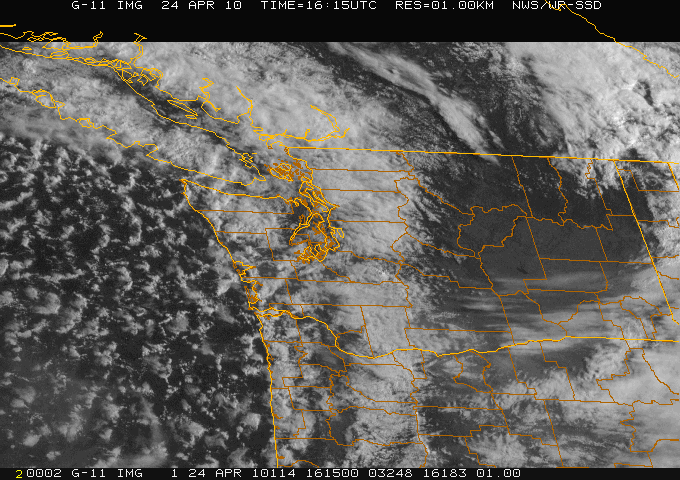 ER2
Citation
DC8
ER-2 and DC-8:  Race tracks with 60 to 100 km straight leg sections oriented along the mean cloud (mid-level) flow.   If available polarimeter/AirMSPI should be flown on ER-2 (with at least one ER-2 near the solar plane).  Desired: additional time (2 hours?) on station before or after citation to collect additional Z/Vd statistics 

Notes:
Single layer clouds (i.e. no cirrus) are required.
ACE goals include investigating the effect of spatial inhomogeneity on retrievals in weak convective updrafts, especially as pertains to radar Doppler accuracy and FOV needed to estimate vertical mass fluxes.
ACE goal also include testing ability of retrievals to simultaneously obtain IWP vs. LWP and Rain vs. Snow rate when mixed-phase cloud is possible (and perhaps even likely).
Off-Shore Frontal Bands

Focus: Mixed phase process (riming, aggregation, new ice production) and precipitation

ER-2 and DC-8: Race tracks along the frontal boundary with 100 to 120 km straight leg sections (perhaps 30 km apart).  Depending on speed of the front, race tracks may be fixed (capturing the frontal passage) or drift with the front.

Citation: Short stacked-legs with focus on near-surface precipitation and the mixed-phase region.   However, some observations of the ice-only region (that includes crystal habit) are needed (i.e. observations at / below -30o C).
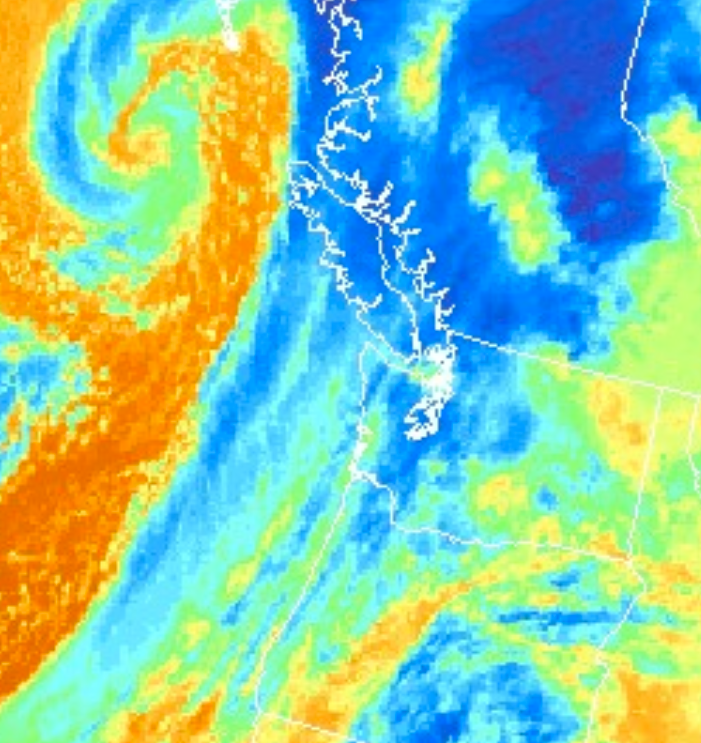 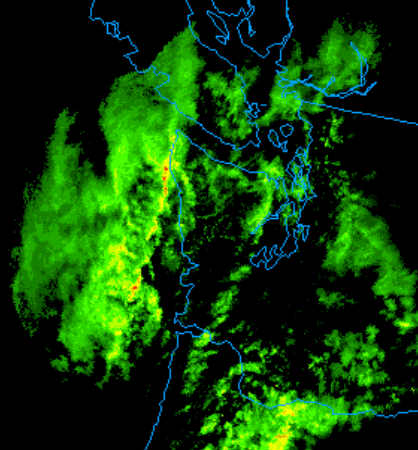 11/17/2012
Notes:
Primary objective is evaluating the impact of embedded/intense convection within the front including impact of radar attenuation and multiple scattering on retrievals.
Increased need for ice-only microphysics in trailing stratiform region.
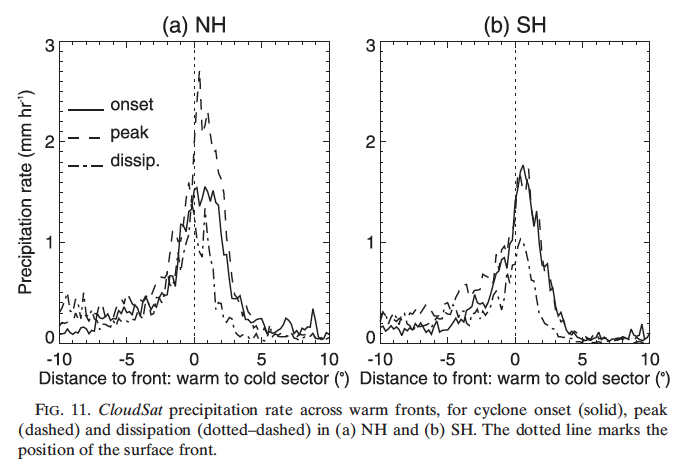 Pre-Frontal / Warm Sector

Focus: light precipitation and virga in prefrontal/warm sector clouds (low or mid-level clouds).  

Background: Observations from CloudSat/CALIPSO show that low and mid-level cloudiness is common in the warm sector and this cloudiness is associated with light rain rates (less than 1 mmhr-1).  Cirrus clouds are also common and the presence of cirrus represents a significant challenge for low and mid-level cloud retrievals.
Naud, 2012
Primary ACE Objective: Evaluate combined Radar + Vis/NIR + Microwave retrievals of cloud and precipitation microphysics from low-level clouds.

ER-2 and DC-8:  Similar to post-frontal clouds, including AirMSPI.

Citation emphasis: Short (20 km), stacked-legs.  Focus on cloud-top μphysics and below cloud precipitation and virga.  Cirrus ice clouds should also be sampled if present with goal of identifying predominate crystal habits and the range of IWC present.
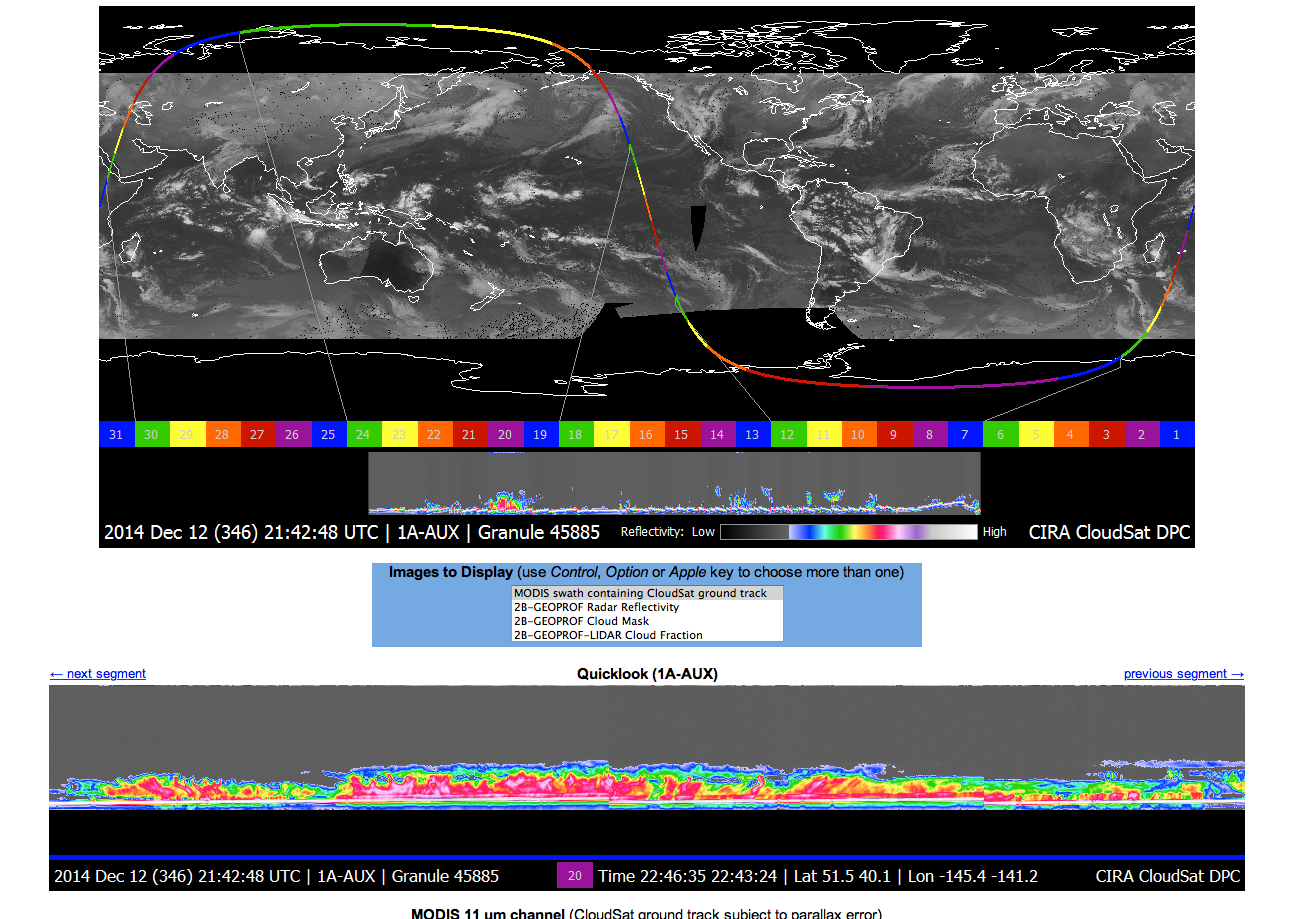 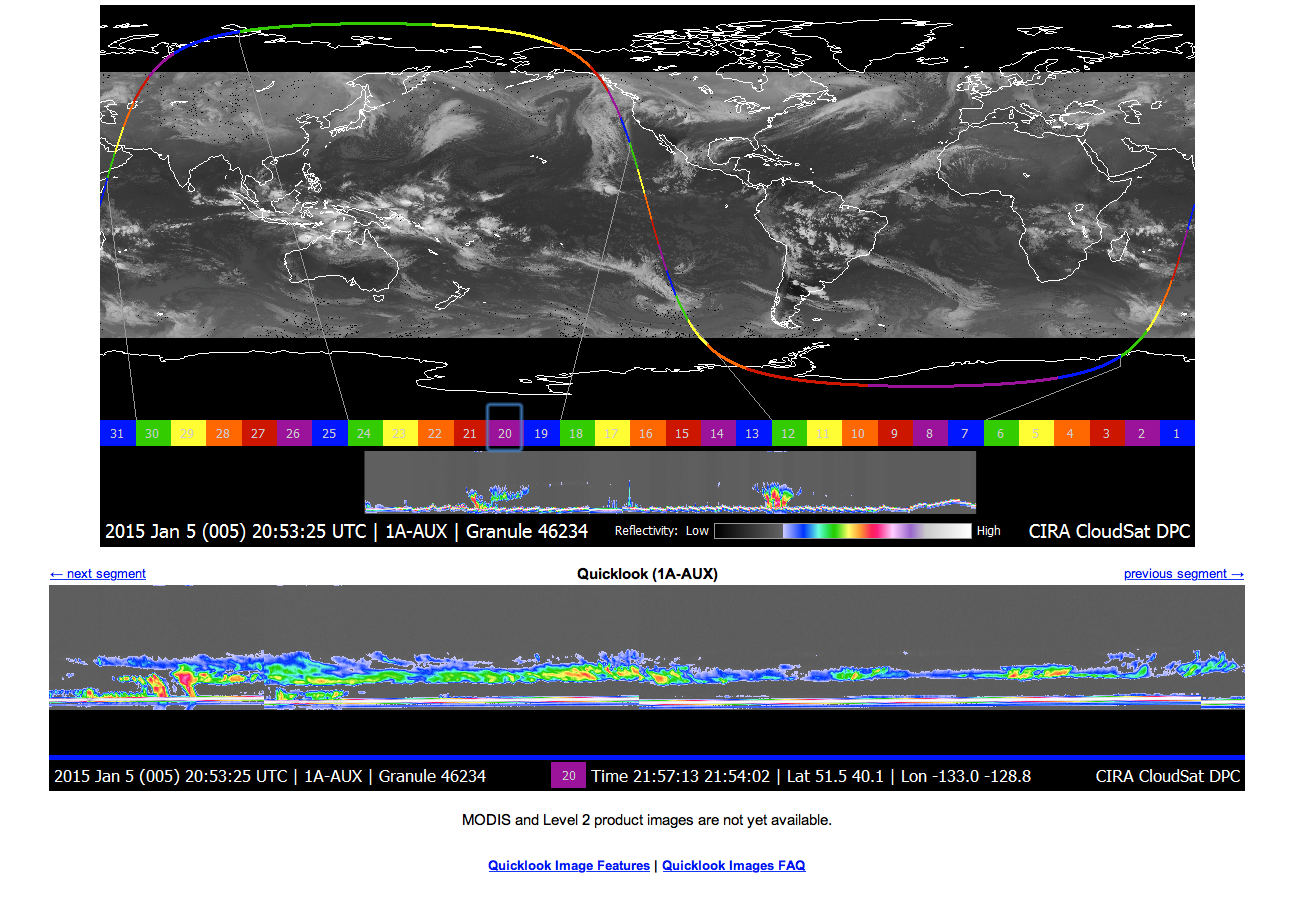 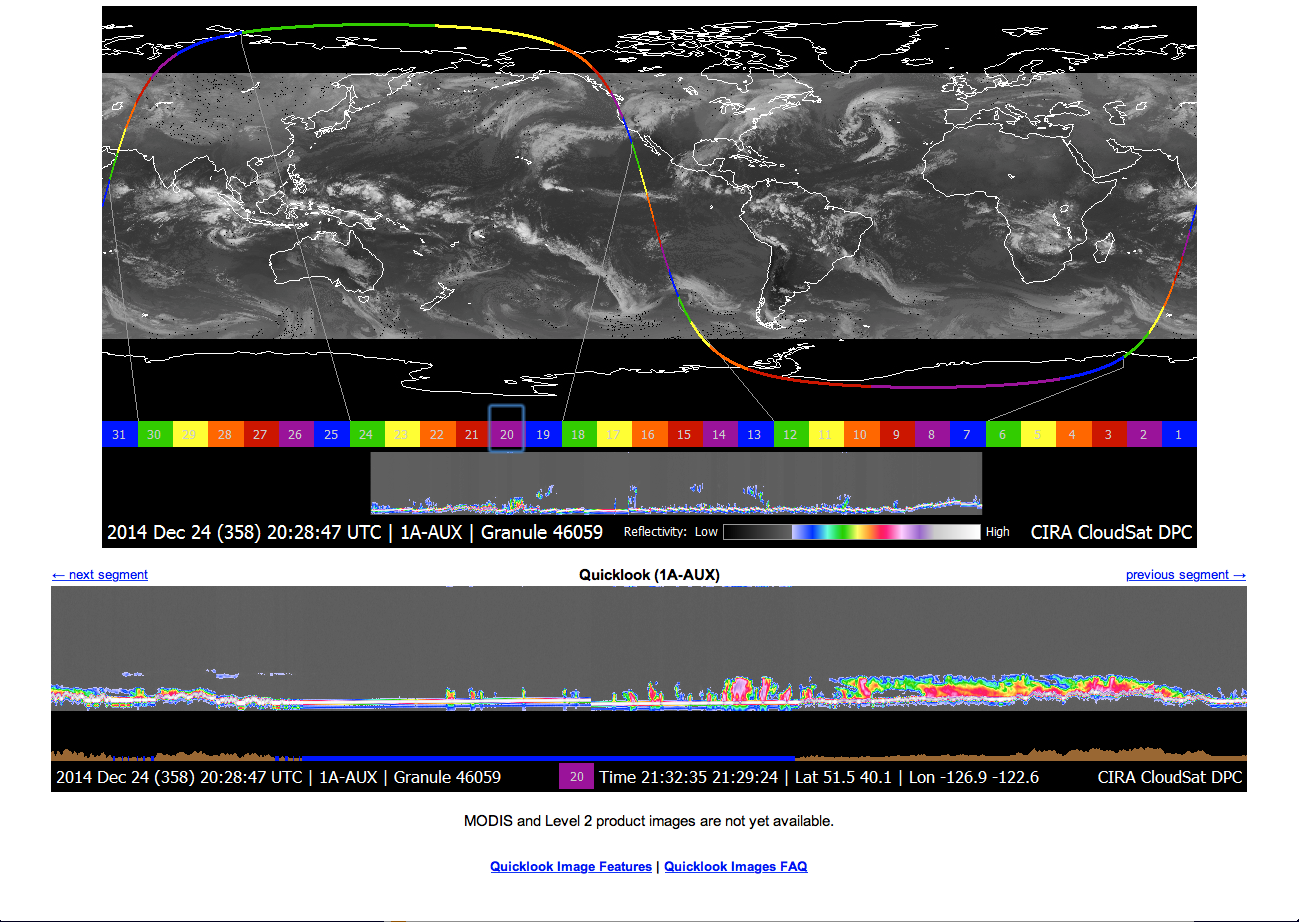 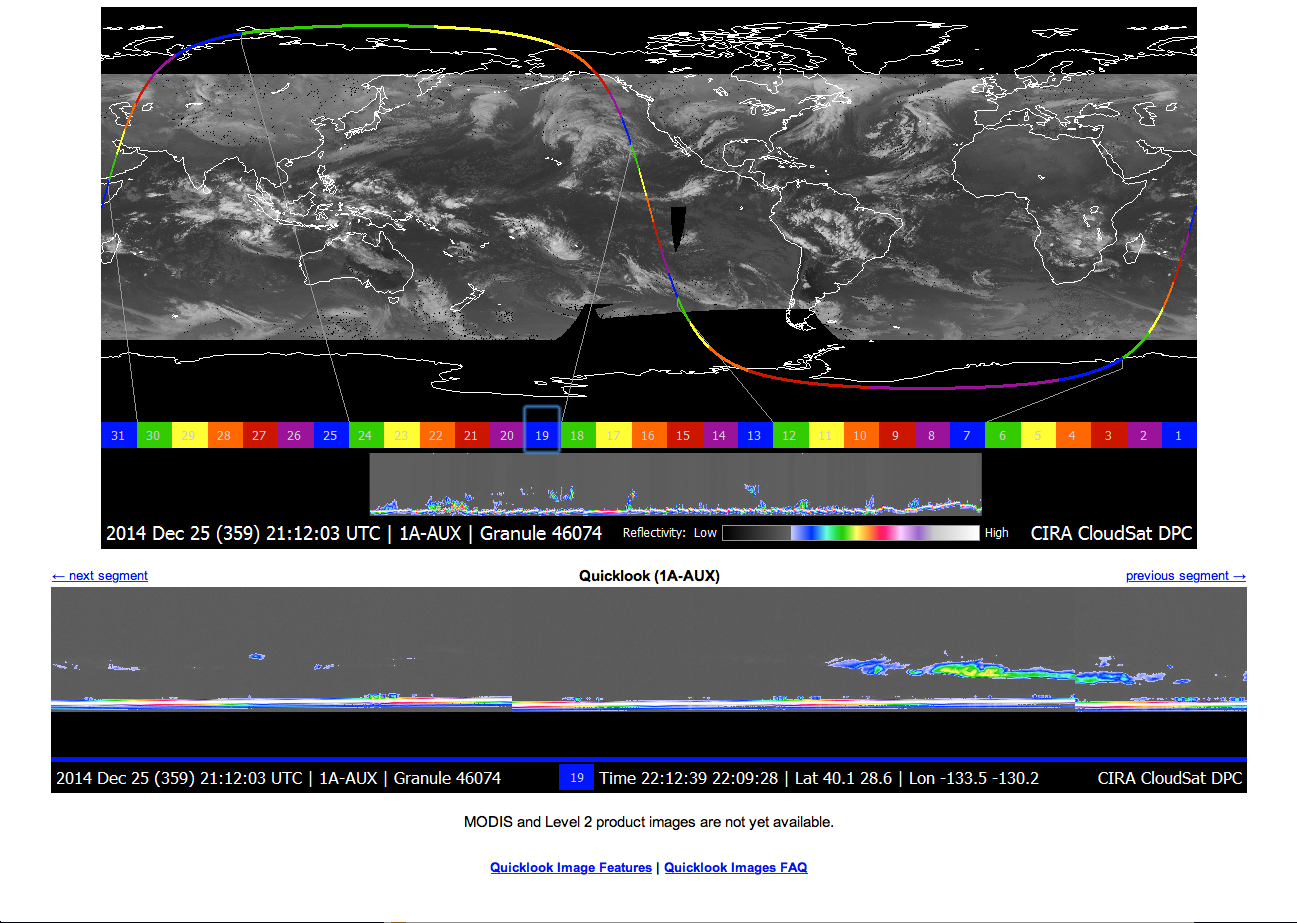 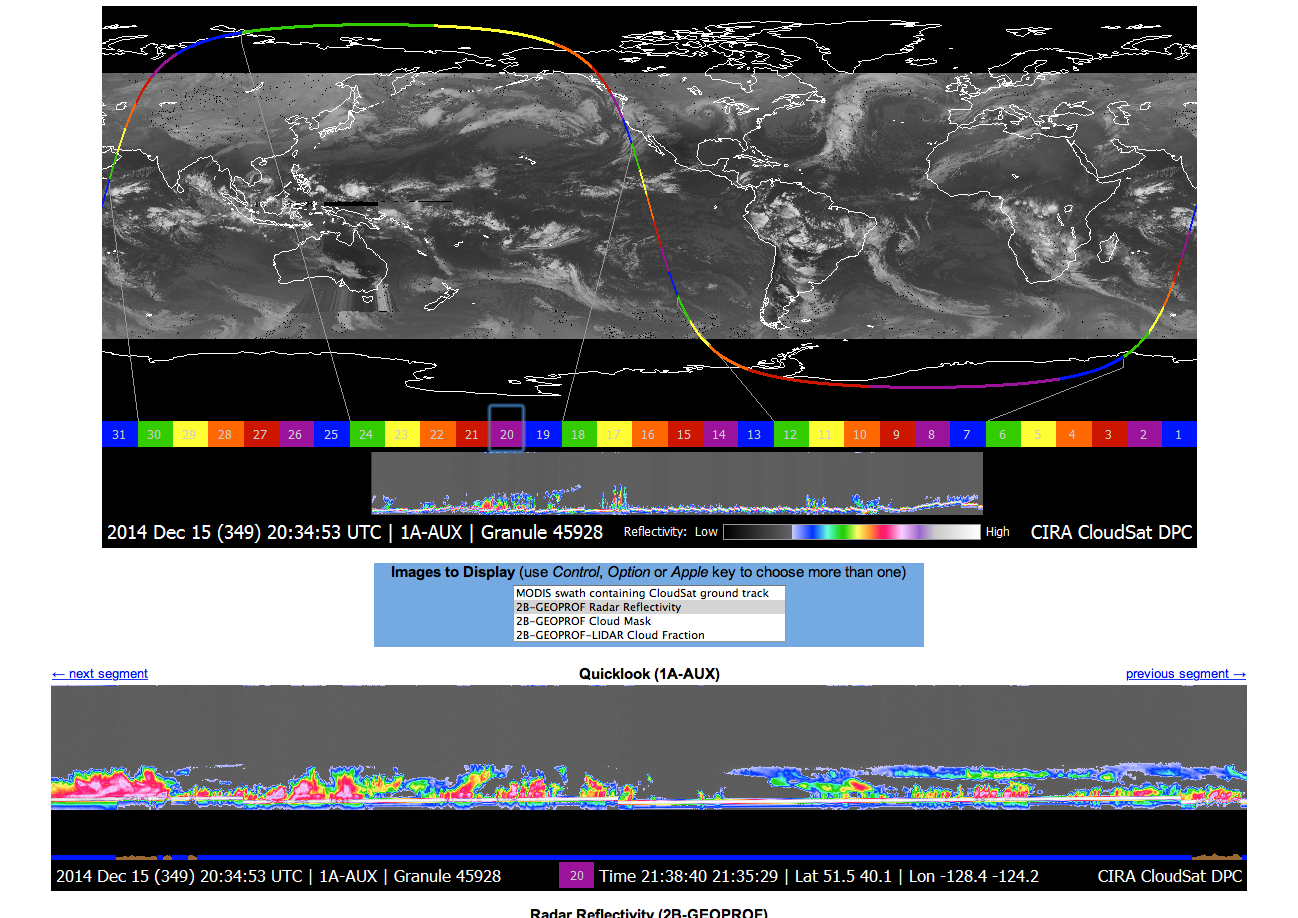